Hand HygieneSecret Shoppers
Hand Hygiene
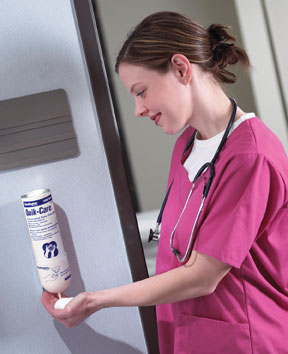 Hands are the most common vehicle to transmit an MDRO from patient-to-patient.  Hands of healthcare personnel may transmit an MDRO after touching
an infected or colonized body site on one patient, or after touching the patients’ environment, if hand hygiene is not performed before touching another patient or their environment.
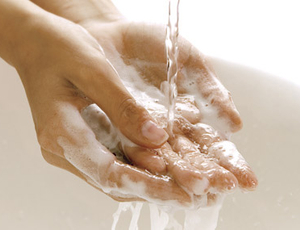 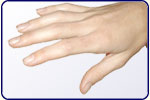 Healthcare workers who wear artificial nails are more likely to harbor gram-negative pathogens on their fingertips than those who have natural nails, both before and after hand hygiene.
Artificial nails are prohibited for co-workers who provide direct patient care.
Hand hygiene is the MOST effective and important intervention to prevent the transmission of an MDRO.
Hand Hygiene
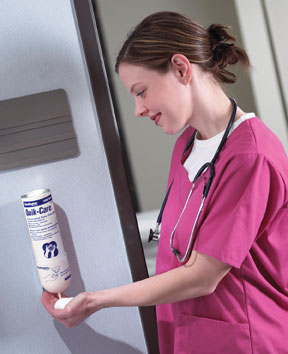 Alcohol based hand sanitizer works by killing the germs on hands.  It is easily accessible at the point of patient care, can be used on the go, and has been proven to increase hand hygiene compliance among healthcare workers.
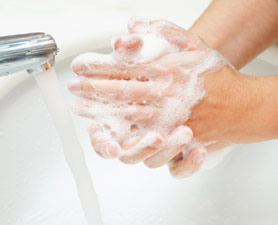 Soap and water hand hygiene is necessary when hands are visibly soiled, before eating, and after using the restroom.
Alcohol based hand sanitizer is the preferred method of hand hygiene in a healthcare facility.
5 Moments for Hand Hygiene
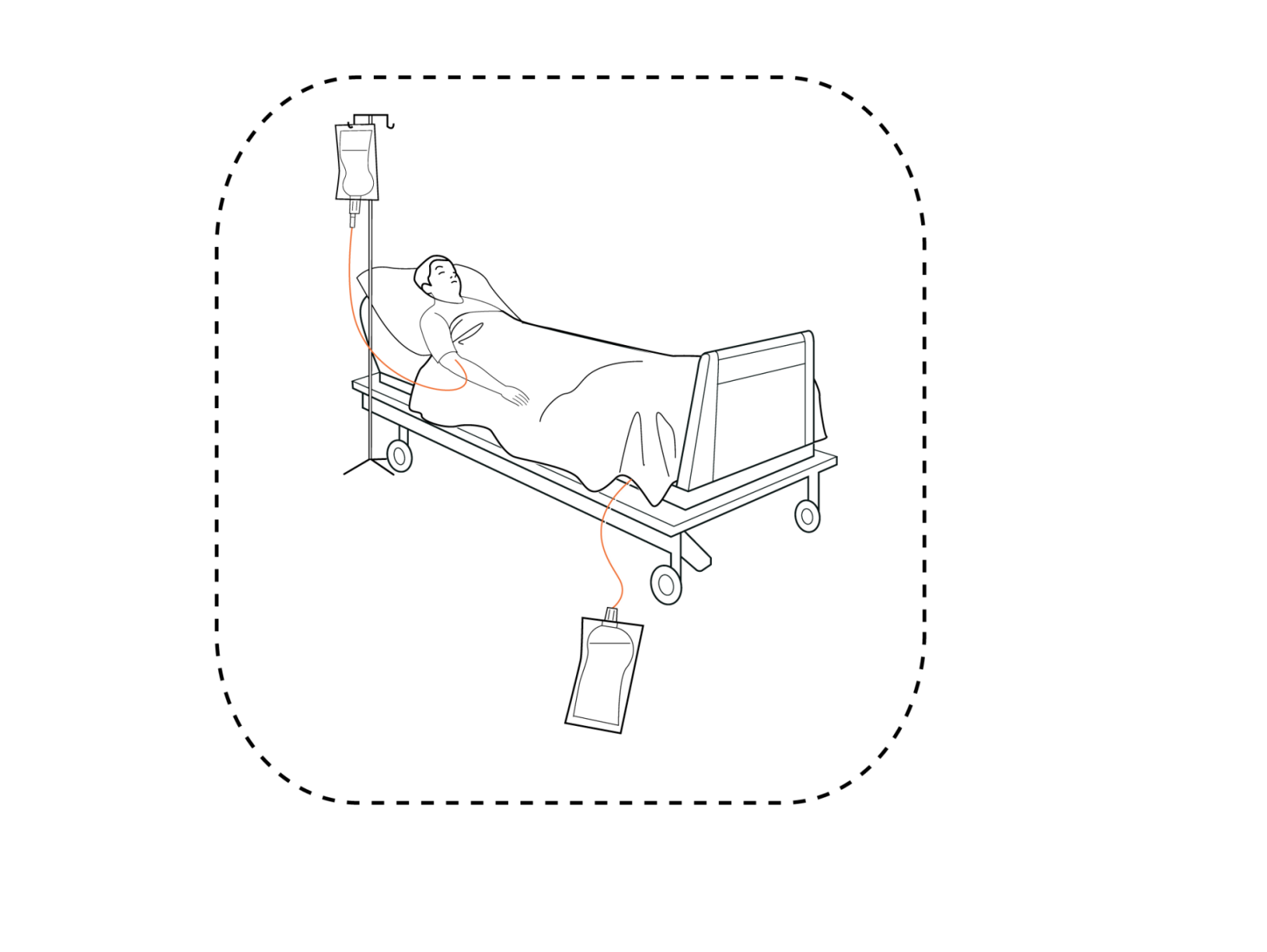 1
BEFORE TOUCHING A PATIENT
Clean your hands before touching a patient when approaching him/her! 
To protect the patient against harmful germs carried on your hands!
5 Moments for Hand Hygiene
BEFORE CLEAN / ASEPTIC PROCEDURE
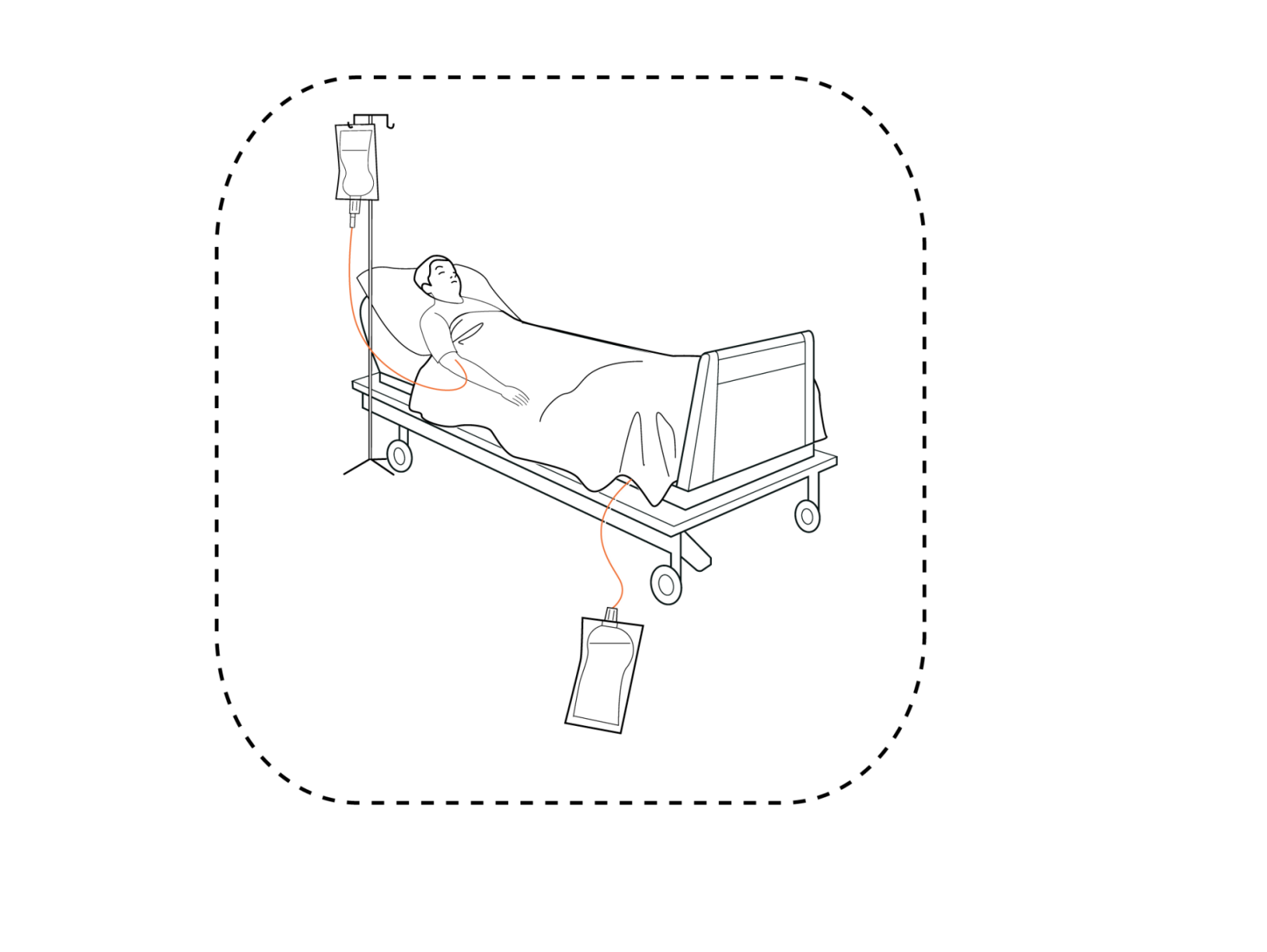 2
Clean your hands immediately before accessing a device or surgical site, and before performing a procedure!
To protect the patient against harmful germs, including the patient’s own!
1
BEFORE TOUCHING A PATIENT
5 Moments for Hand Hygiene
BEFORE CLEAN / ASEPTIC PROCEDURE
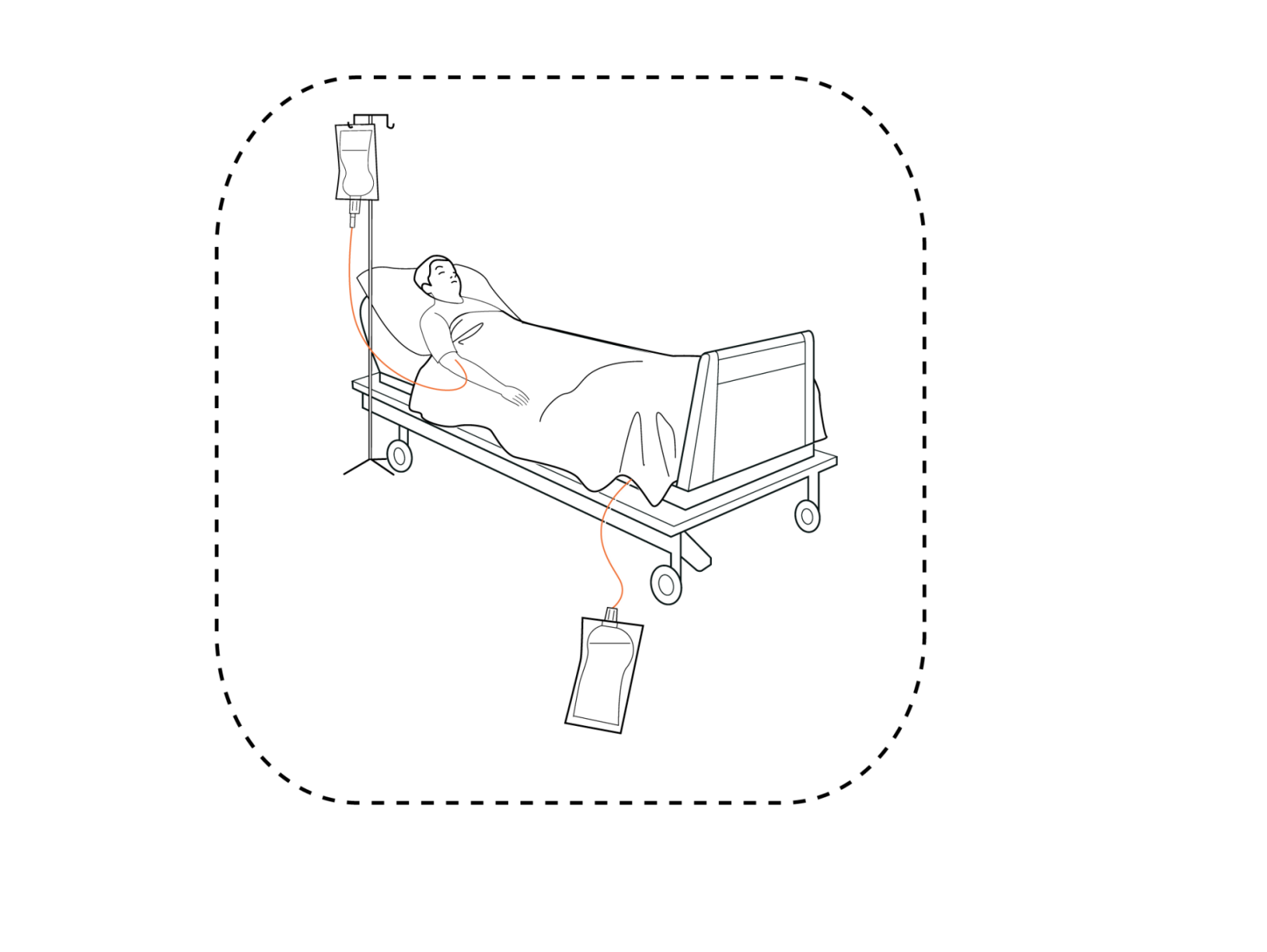 2
1
BEFORE TOUCHING A PATIENT
AFTER BODY FLUID EXPOSURE RISK
3
Clean your hands as soon as a task involving exposure risk to body fluids has ended, and after glove removal!
To protect yourself, the health-care environment, and your next patient from harmful germs!
5 Moments for Hand Hygiene
BEFORE CLEAN / ASEPTIC PROCEDURE
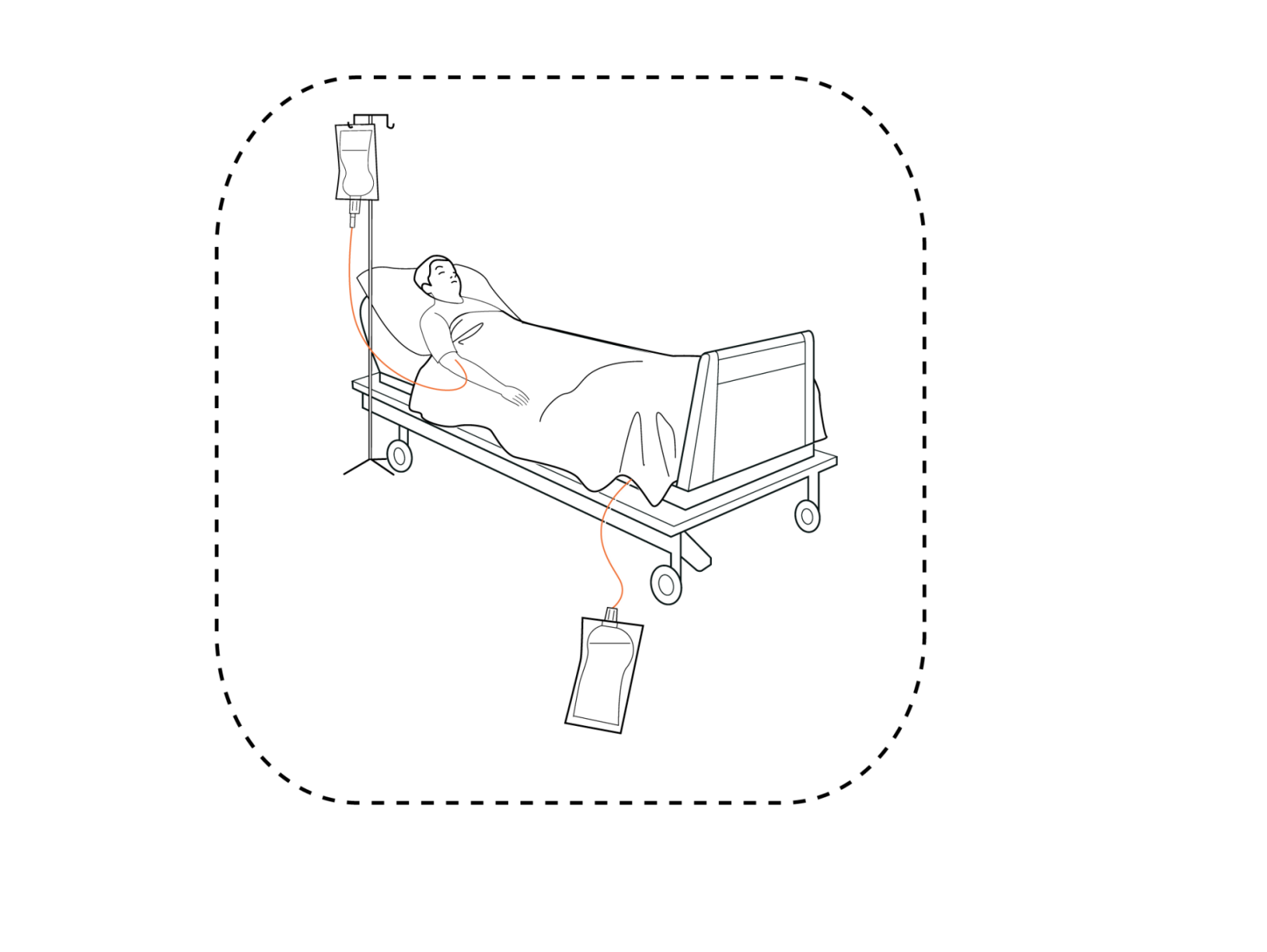 2
1
BEFORE TOUCHING A PATIENT
4
AFTER TOUCHING A PATIENT
Clean your hands when leaving the patient’s side, after touching the patient. 
To protect yourself, the health-care environment, and your next patient from harmful germs!
AFTER BODY FLUID EXPOSURE RISK
3
5 Moments for Hand Hygiene
BEFORE CLEAN / ASEPTIC PROCEDURE
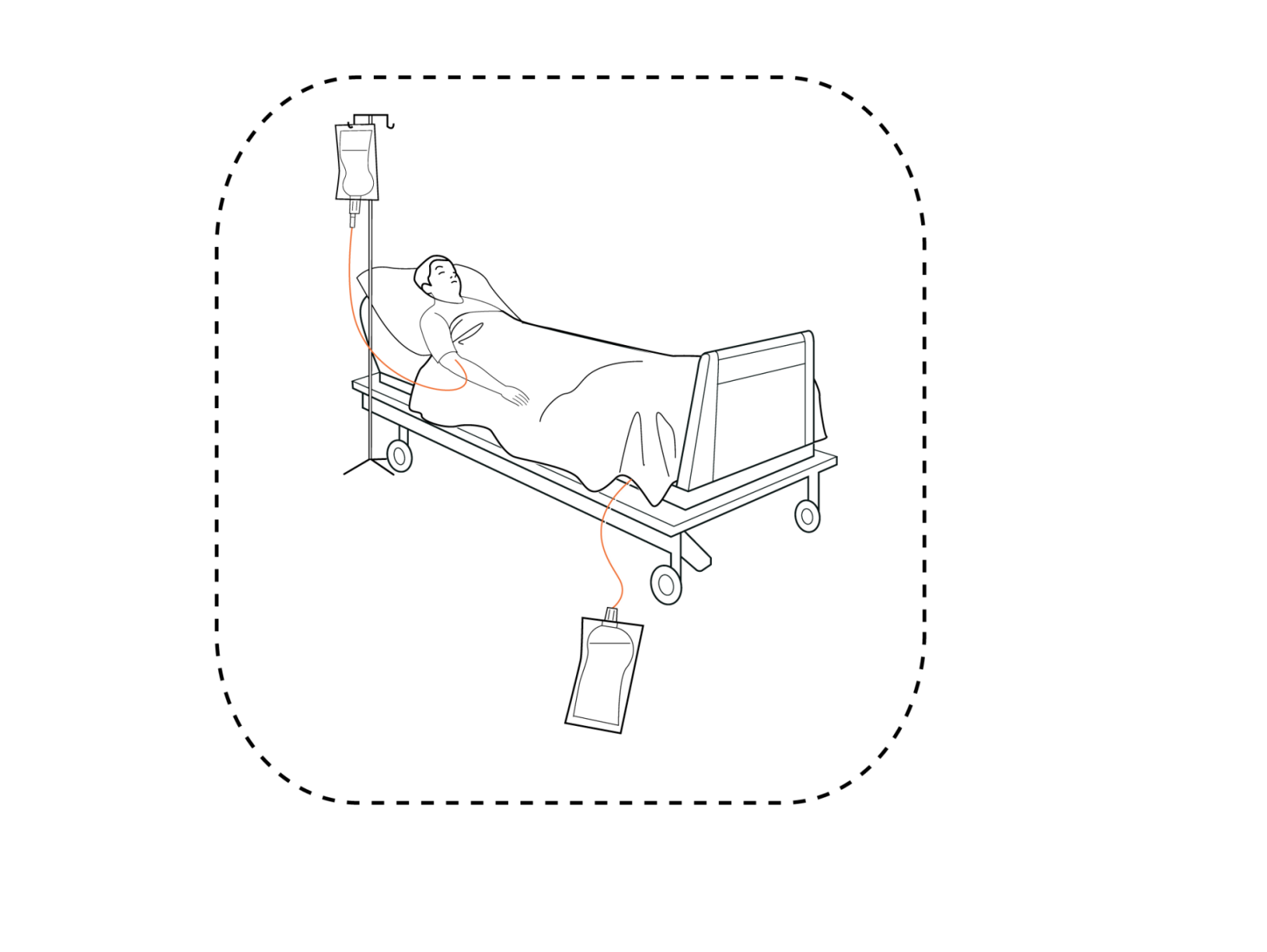 2
1
BEFORE TOUCHING A PATIENT
4
AFTER TOUCHING A PATIENT
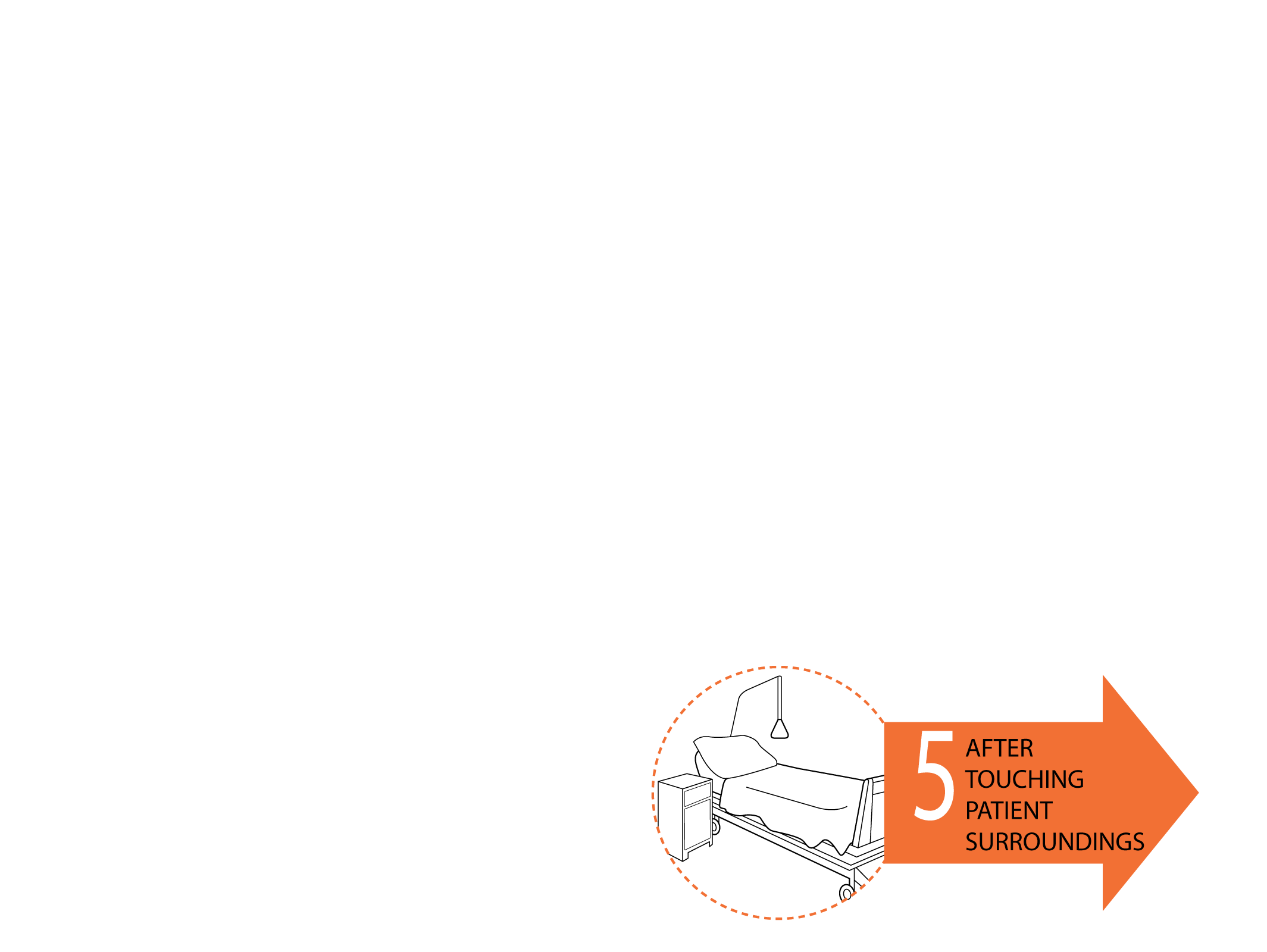 AFTER BODY FLUID EXPOSURE RISK
3
5
AFTER TOUCHING PATIENT SURROUNDINGS
Clean your hands after touching any object or furniture in the patient’s  immediate surroundings, even without having touched the patient! 
To protect yourself, the healthcare environment, and your next patient against germ spread!
Hand Hygiene Quiz
1. Hand Hygiene is not necessary when gloves are worn.
	a. True
	b. False

2. Which moment is an indication for performing hand hygiene?
	a. Before touching a patient, or upon entry into the patient room
	b. Before clean / aseptic procedure
	c. After blood or body fluid exposure
	d. After touching a patient, or upon exit from the patient zone
	e. After touching a patient’s surroundings, or upon exit from the patient zone
	f. All of the above

3. The preferred method of hand hygiene for most patient care activities in a healthcare facility is:
	a. Alcohol based hand sanitizer
	b. Soap and water
Hand Hygiene Quiz
4. Which of the following moments require Soap and Water Hand Hygiene:
	a. Before eating
	b. After collecting lab specimens
	c. When hands are visibly soiled
	d. A & B
	e. A & C

5. How many times should Hand Hygiene occur during one patient encounter?
	a. 5 Moments of Hand Hygiene should occur during each patient encounter
	b. Upon entrance to, and exit from, the patient room
	c.  Hand Hygiene should occur within the patient zone at every moment of potential  	contamination,  categorized   into 5 Moments by the World Health Organization
	d.  All of the above
Hand Hygiene Quiz
6. What is the purpose of Hand Hygiene?
	a. To reduce the amount of residual and transient skin flora on the hands
	b. To minimize cross-contamination between patients, workers, and the environment
	c.  To reduce the risk of infection
	d. All of the above

7.  Artificial nails are acceptable for staff providing patient care if gloves are worn.
	a. True
	b. False

A co-worker enters a patient zone, performs Hand Hygiene, assists the patient from a chair into bed, and leaves the zone.  How should this encounter be documented?
	a. Compliant for appropriate hand hygiene
	b. Non-compliant for appropriate hand hygiene
	c. Hand Hygiene Moment #1 - compliant; #2 - N/A; #3 - N/A; #4 - non-compliant; #5 - N/A
Hand Hygiene Quiz
9. A co-worker enters a patient zone, asks the patient a question, performs Hand Hygiene, and  
    leaves the zone.  How should this encounter be documented?
	a. Hand Hygiene Moment #1 - N/A; #2 - N/A; #3 - N/A; #4 or #5 - compliant	
	b. Hand Hygiene Moment #1 - non-compliant; #2 - N/A; #3 - N/A; #4 or #5 - compliant
	c. Hand Hygiene Moment #1 - non-compliant; #2 - N/A; #3 - N/A; #4 - non-compliant; #5 - N/A

10. A co-worker enters a patient zone, performs Hand Hygiene, puts on gloves, empties Foley 
      catheter, removes gloves, obtains the patient’s vitals, performs Hand Hygiene, and leaves the 
      patient zone.  How should this encounter be documented?
	a. Hand Hygiene Moment #1 - compliant; #2 - N/A; #3 - compliant; #4 or #5 - compliant	
	b. Hand Hygiene Moment #1 - compliant; #2 - N/A; #3 - non-compliant; #4 or #5 - 	compliant
	c. Hand Hygiene Moment #1 - non-compliant; #2 - N/A; #3 - N/A; #4 - compliant; #5 - N/A